Autumn Series Race Officer’s Guide
2 races per day on each Sunday - refer to Sailing Calendar for start times (timed to avoid high water)

Single fleet, single start, single course for both races

Average lap time using Lancing Correction Factor (LCF) handicap ratings

Both races offset trapezoid course 

Back-to-back races of between 45 to 60 minutes per race for leader – 45 mins if cold ‘n nasty 60 mins if warm ‘n sunny
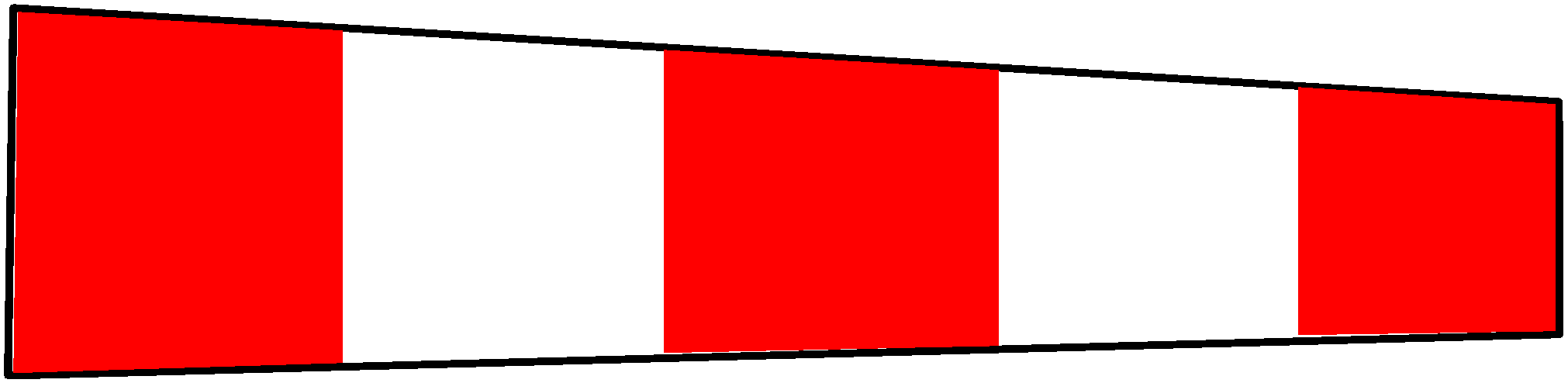 2 hoots +
Don't Panic
There's a problem before the first start signal:

signal a postponement, then follow the procedure given on the 'Start page'

There's a problem after the start: 
signal a general recall
2 hoots +
Abandoning all races because of:
error in starting procedure
foul weather
insufficient wind to finish within the time limit
a missing mark
anything affecting safety or fairness
 N / H with 3 hoots
see RRS 32.1
Please note:

Ultimately, the safety of Safety Boat Crew, sailors and shore crew are the primary concern, boats and equipment are secondary.

RO should ensure that the Safety Boat Helm and Crew are up to the conditions on the day and have adequate clothing

Portable radios should be set to 'L' (not 'H’)

Each RIB to have two radios (but only one switched on at any given time)


NB: racing will be at or approaching low tide, make sure the start is set far enough out to avoid grounding. If in doubt ask a boat with a long centreboard/daggerboard (29er, RS400, 500, 700)


If you would like help or advice, ask one of the mentors: see list on notice board in the race box.

Don't Panic! - Use the Don't Panic sheet....
OrganisationDuties start at 2 hrs before start
Shore Team - Race Officer (RO) and Ass’t RO:
Take charge of all shoreside activities, including starting and running the racing, timekeeping, presentation of results and securing all the fittings, buildings and both compounds after racing
Pull conveyor belting down the beach
Organise race signal boards, signing-on sheets and timesheets 
Write race info (e.g. who’s on duty, race duration, forecast, HW) on whiteboard in club entrance foyer. Manage Covid Track and Trace list
Switch on race box radio power supply at mains
Prepare and check the radios (portables will switch on to the correct Channel 1– make sure they are set to 'L', not 'H', set base station at 1W Channel 0)
Put the transit pole on the beach and align with start mark when laid
Work together and liaise with the Helm and Crew on the RIB
RO and Ass’t should always stay on shore (unless RO organises replacements for them, in order to man the second RIB

Safety Boat Helm, in conjunction with RO on shore:
Take all decisions regarding waterside activities, including whether or not to go to sea; final decisions regarding racing rest with the RO [Refer Note 1]
Go to sea to lay the required course, with windward start (where possible)
Decide on the number of safety boats required (minimum one on the water and a second boat with engine run up and ready at the top of the beach)
Ensure that safety boats are prepared and crews available
Stay at sea with the safety boat crew for rescue duties

Safety Boat Helm and Crew:
Make ready one boat (full fuel tank in place, engine test run) for use
Make ready the second boat (full fuel tank in place, engine test run) and leave at the top of the beach
Take 2 radios (strapped on inside life-jacket) and burgee - hold handset ~15cm from mouth when speaking
Wear the kill cord when driving!
Note any problems with equipment and report later in Safety Log
Get help launching - four helpers should be OK, but more are needed if it’s very rough - if it’s rough, you’ll need to get the helpers to push you well out through the shore break - no helpers, then no launch

NOTE 1 – Remember, postponement to allow time for conditions to improve is an option.  Clear decisions are welcome by all – e.g. review after ½ hr, 1 hr, or even 2hr preferable to missing racing or ambiguity.  Weather forecast and tide times are the key inputs to this decision.
LSC
Wind Direction
YES
Course LayingOffset Trapezium - also next page
NO
NO
Marks: anchor over the side first - make sure the rope and chain stream freely
Start and finish buoys about 50m apart: check / adjust after laying the rest of the course, to achieve an unbiased start line
On-shore wind within 0 to ~30 degrees of along-shore => true start line at 90 degrees to the wind (see green sectors on diagram below - use the burgee that you have with you) and no need for the limit mark on lap 1 - position it slightly off-shore of the start mark
Off-shore wind or within ~60 degrees either side of square on-shore => limit in on lap 1, so lay the start line so that it takes an equal length of time to sail (beat, reach or run) from either end of the line to the limit mark, consistent with you being able to sight along the line from the Race Box.  For NE or NW, angle the start line (dotted) back a little as shown; for onshore winds, ~SE through to ~SSW, angle the start line back at as small an angle to alongshore as possible (~60 degrees), but so that you can sight along the line from the race box.  For all cases where the limit is 'in', position the limit mark a bit in-shore of the start line mark.
On-shore wind: beat => fetch => run => reach
Off-shore wind: reach => run => fetch => beat
Windward mark roughly 2/3 of the way to Beecham's Buoy in a SW3 - aim for lap times of ~15-20 minutes for an average boat
The fetch should be at 90 degrees to the direction of the wind (tide effect?)
The run should be dead downwind (or with a tidal adjustment)
With the safety boat static on the reach the burgee should point between 60 degrees (light wind) to 45 degrees (strong wind) from the line of the reach
if it's rough most boats will be surfing fast - so not too tight
Check and adjust the start line bias, if needed
Try to allow for the tide biasing the beat and			 reaches, especially at half tide springs and with light winds
YES
Limit mark needed on 1st lap?
wind
Burgee angle on a reach
45 to 60deg
static safety boat
course to next mark
2
L
4
1
3
4
4
LSC
Typical Course for SW
Typical Course              for NE
Typical Course for NW
1
3
2
2
1
3
wind
wind
wind
Course LayingOffset Trapeziumuse Black Marks for outer leg (the run)
Limit not ‘in’ on 1st lap
L
Course: 1, 2, 3, 4, L, 1, 2, 3, 4, L, etc..
Limit ‘in’ on 1st lap
LSC
Course: L, 1, 2, 3, 4, L, 1, 2, 3, 4, L, etc..
Note that if wind is such that the beat would be close to Beach Green then, and the kite surfers are out, then consider use of the NW course!
Limit ‘in’ on 1st lap
L
LSC
Course: L, 1, 2, 3, 4, L, 1, 2, 3, 4, L, etc..
Z
StartBoards displayed on West Balcony
Marks to Port	         or Starboard


Course Type


Limit Mark
is a mark of the course
no board shown


is not a mark of the				course on the 1st lap

Postponement: AP
2 hoots when shown
1 hoot when removed
warning signal 3 minutes later

Change of Course: ‘A’
4 hoots when displayed
Do make sure all necessary boards are out on the balcony, hooked on and ready to use...
L
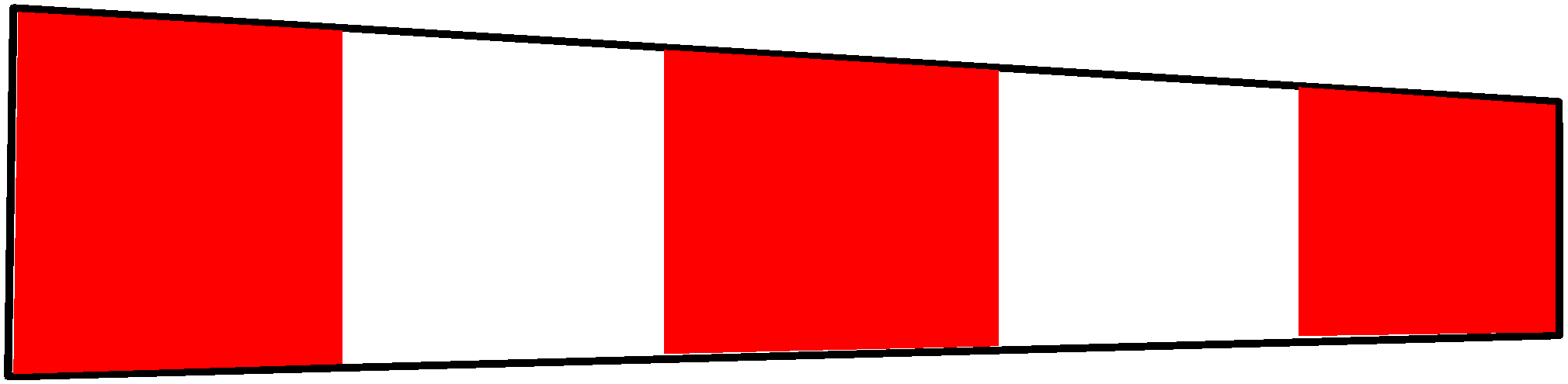 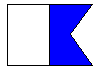 StartBoards displayed on East Balcony
TIME
‘F’ = start time

F-6min


F-3min


F
Start
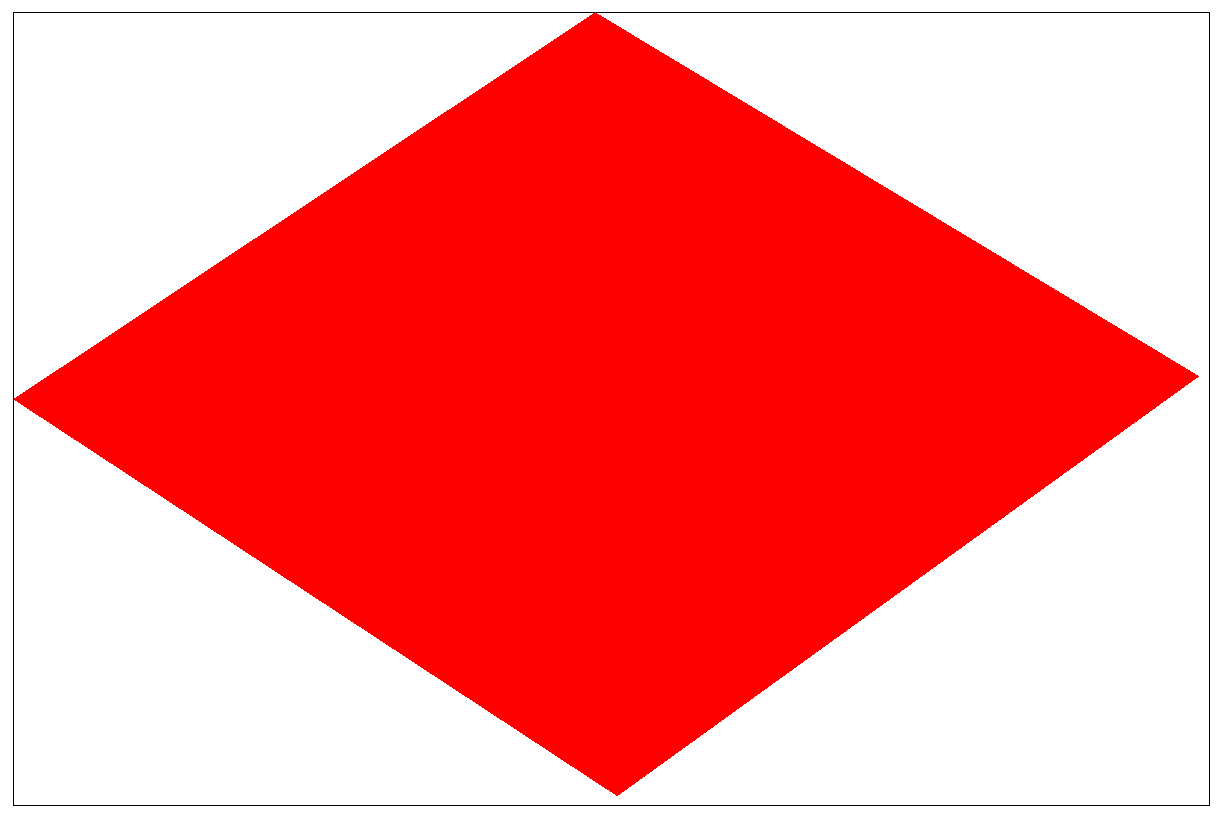 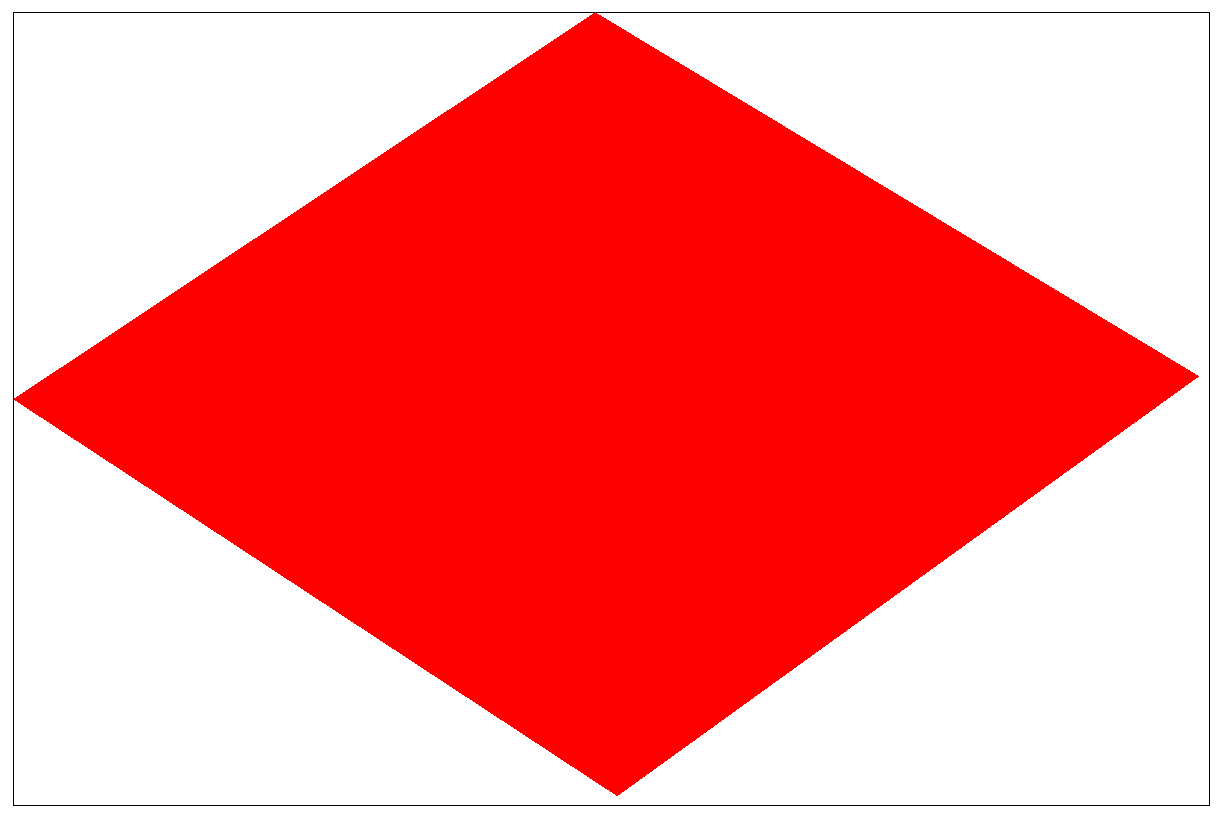 Make sure all boards are ready to use, including postpone and both recall boards!*Top tip: write boat numbers down on the results sheet in the order that they complete the first lap: also include all who retired after 3 minutes before their start.
RecallsBoards displayed on West Balcony
General recall   
                      
2 hoots when shown 
there are no other starts, so withdrawn recall, warning and preparatory signals 2 minutes after recalled start
• wait 1 minute
• hoot once and display warning and preparatory
signals together
– 3 minutes to go to the start
 

Individual recall

1 hoot when shown
remove when boats have returned or after a reasonable time
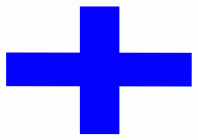 Finish - First Race
After ~ 45 - 60 minutes (45 in cold conditions)
start finishing 
display ‘S’ board on the West balcony
2 hoots when first boat to be finished rounds 
the penultimate mark
hoot & flash the first 3 - then flash only


As soon as the last boat has finished
instruct safety boat to make any major course changes or start line adjustments - BUT ONLY IF ESSENTIAL, IN COLD CONDITIONS - don’t bother with minor adjustments
If course changes made - make any necessary changes to course boards on the West balcony - use change of course sequence (‘A’ board + 4 hoots)
commence start sequence for second race

Second race finish
same procedure as above
marks to be recovered after all boats have finished
Finish - Second Race
Organisation
Shore Team - Race Officer and Ass’t RO:
Ensure all are safely ashore before safety boat lands
Assist in safety boat recovery / winch up beach
Calculate results, using LCF adjusted PY H’caps.


Check that all who started racing have been included
Put results sheet on notice board in foyer
scan and email results to Will Apps willapps@me.com if Will is not present
Tidy up race box after putting boards etc. away, leave board framework upright in corner, close shutter
Switch off power supply but leave radio chargers on timer
Lock up race box
Check that annexe hut and gate are locked
Pull conveyor belting doubled up to the top of the beach
Put boards in at top of ramp if high tides are likely
Check that club is secure (or delegate) before leaving
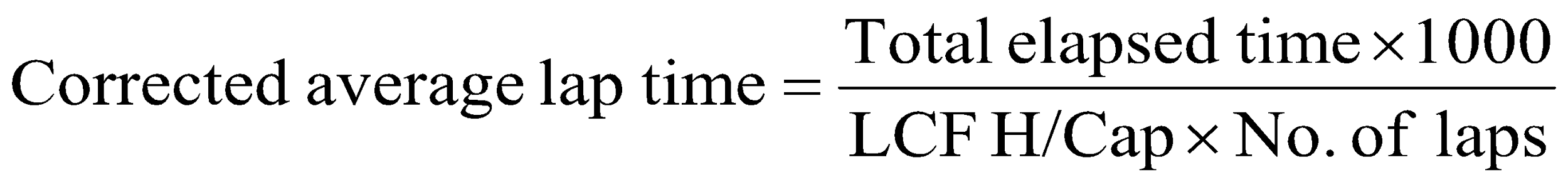 Organisation
Safety Boat Helm and Crew: 
Remove marks from RIB but do not disconnect fuel tank
return marks to garage
Run up engines that have been used in blue water tank to flush cooling system
Close fuel tank breather
Wash boats, external engine and controls, trolley - avoid getting water in engine air intake
Remove engine cover and spray with WD40 then replace
also spray remote control box 
Drain ALL water before re-housing
Turn off battery isolator switches
Lock security posts garage and boat sheds
return keys
Radio handsets – switch off, wipe over with a damp cloth, then dry thoroughly and put into chargers / connect charging leads in Race box (ensure that they are charging)
Make comments in Safety Log on boats, equipment, incidents etc. (discuss with RO – file in race box)